Treasurer RoundtableJuly 7, 2020
hosted by:
Emily Freed
National 
Secretary/Treasurer
Jeanne Lilly
Director of Finance
Olivia Vann
Finance Coordinator
Introductions
Olivia Vann
Finance Coordinator
Indiana University, Indianapolis
3 years @ SDT
Emily Freed
National Secretary/Treasurer
Alpha Epsilon, Purdue University
15-year volunteer with SDT
Stryker Corporation, Kalamazoo MI
Jeanne Lilly
Director of Finance
Indiana University
1 year @ SDT
Indianapolis, IN
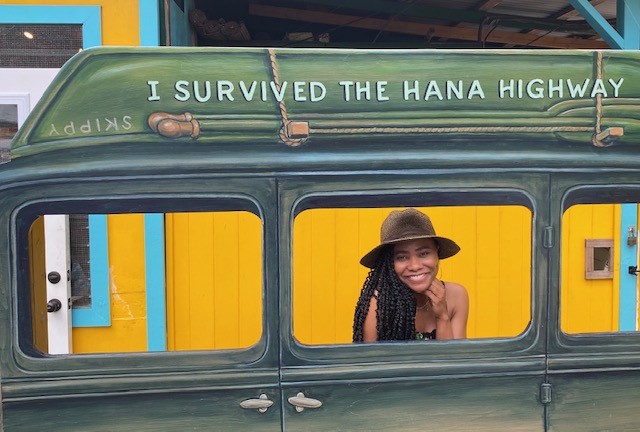 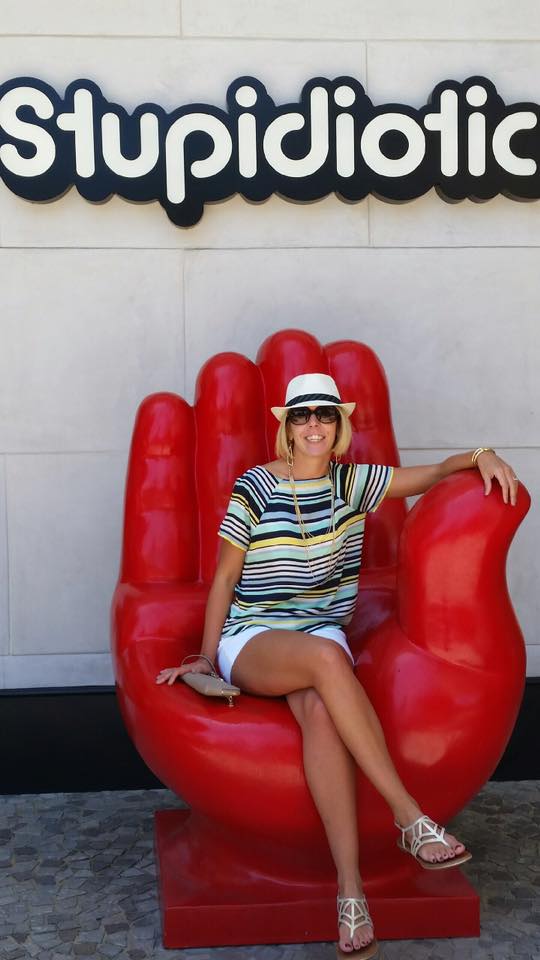 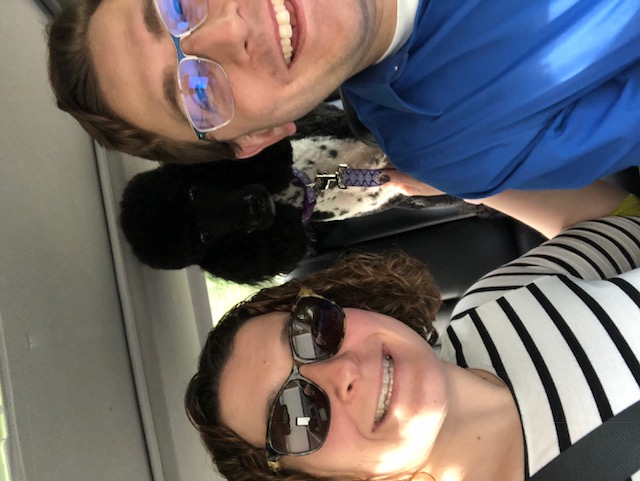 [Speaker Notes: All]
Finances in the time of COVID-19
Challenging financial picture
Recruitment uncertainty
Expectation of reduced chapter rosters
Return-to-campus plans, financial impact to families
Possibility of wave 2, campus closures
Moving forward
Arm our volunteers and chapter leaders with knowledge and tools to help weather this storm
[Speaker Notes: Emily]
First things first!
What is your campus plan for the Fall?
What activities/events will be permitted? 
What “usual” things are a no-go in the current environment?
How are your sisters talking about their return?
[Speaker Notes: Jeanne/Emily (get some convos going in the chat/live)]
Finance Toolkit Resources
Password: SDT$$Fall2020
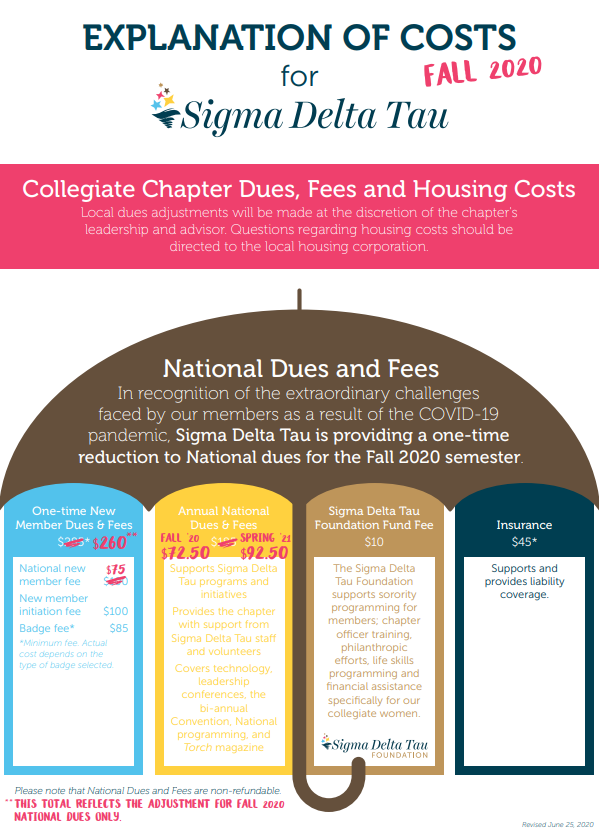 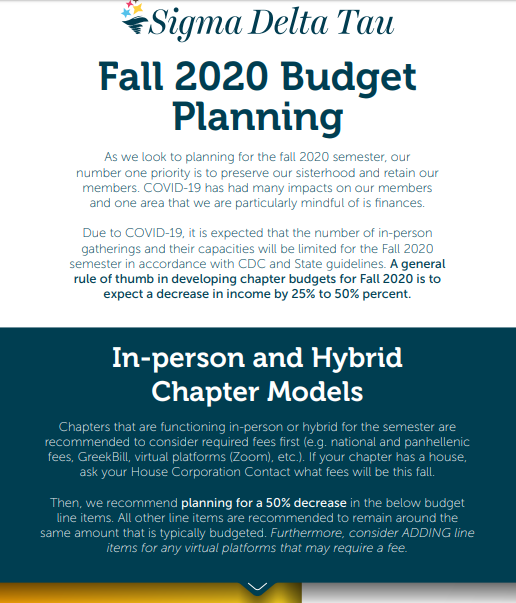 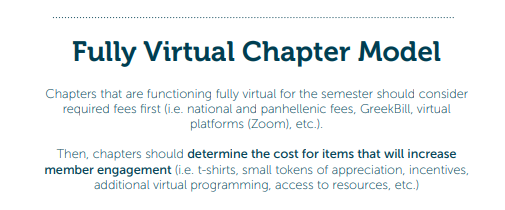 [Speaker Notes: Emily]
Budget
Plan for 25 – 50% decrease in members
Temporary reduction in National and NM fees in effect for Fall 2020 only
Local dues need to be adjusted for what your chapter’s specific situation:
Consider reducing “nice to haves”(t-shirts, event swag)
Virtual/hybrid recruitment support needs
Investment in remote experience (communication, training, technology, etc.)
[Speaker Notes: Emily]
Billing & collections
Rosters must be accurate and submitted via ChapterSpot in a timely manner! 	
Partner with your Secretary/President to get this updated with:
Spring NMs
Abroad sisters
National office will bill in August/September
Billing will based on your submitted roster!
Make sure your collection plan starts before then!
Additional payment plan guidance and structure is coming!
[Speaker Notes: Jeanne/Olivia]
Final thoughts
Remember: you need a minimum amount of income to function!
National fees (including insurance)
NPC fees
Keep track of your expenses (quarterly financial statements)
Housing fees are set by local housing corporation
Now would be a good time to check in with them
Check on your local tax return status!
[Speaker Notes: Emily]
Questions?
Emily Freed, sdtemily@gmail.com
Jeanne Lilly, jlilly@sigmadeltatau.org
Olivia Vann, ovann@sigmadeltatau.org
Reference
Download certificate of insurance:
 https://mjsorority.com/services/certificate-request-form/